Путеводитель для садоводов
Шаги для догазификации  жилых домов в СНТ
Программа социальной догазификации  и условия для ее подключения
Условия подключения
1
2
3
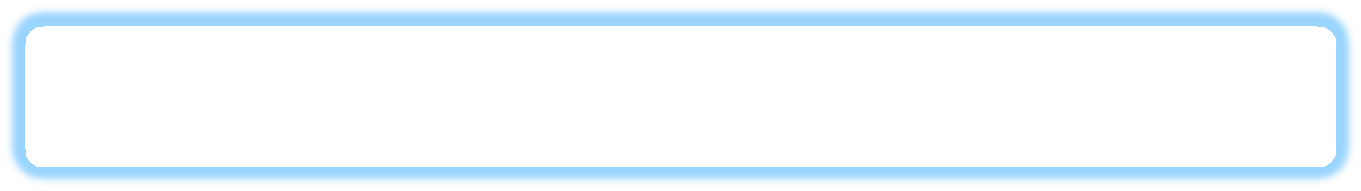 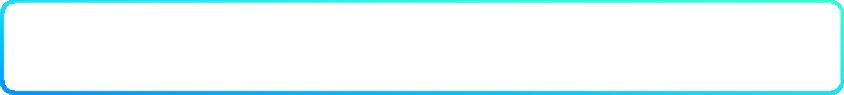 СНТ в границах населенного пункта
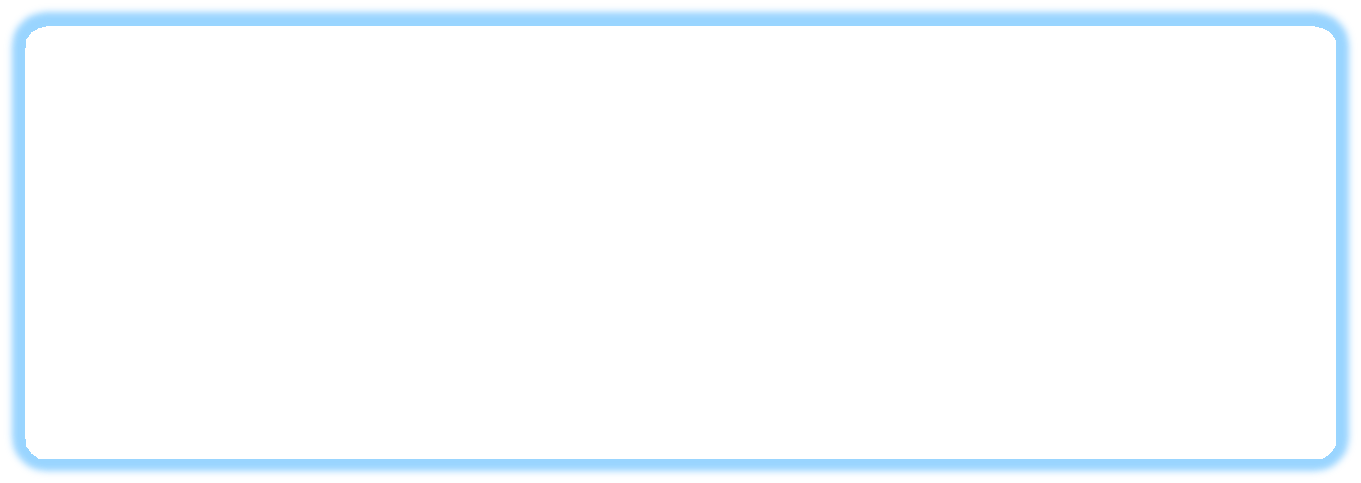 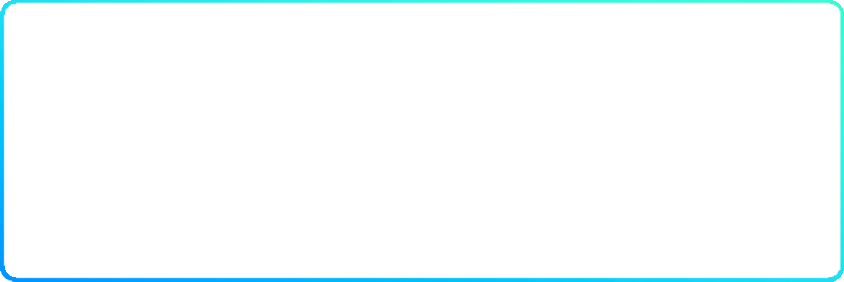 Населенный пункт газифицирован или программой  газификации предусмотрено строительство  газовых сетей до границ СНТ в текущем году*
*план-график догазификации СНТ утверждается субъектом  Российской Федерации
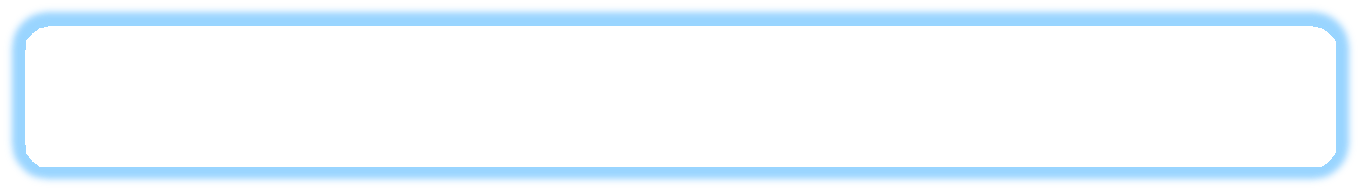 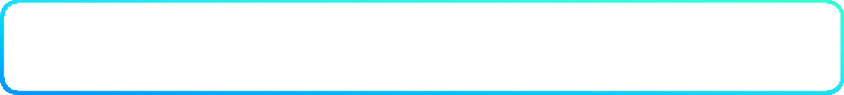 Права на жилой дом зарегистрированы
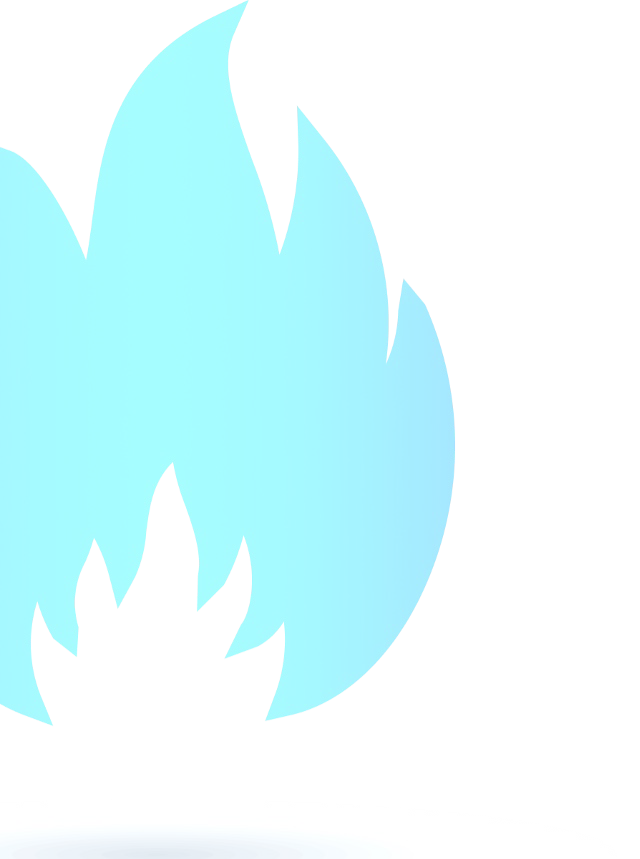 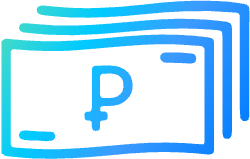 Стоимость

Бесплатно до границ садовых  земельных участков, на которых  расположены жилые дома
1
Шаги для догазификации жилых домов  в СНТ
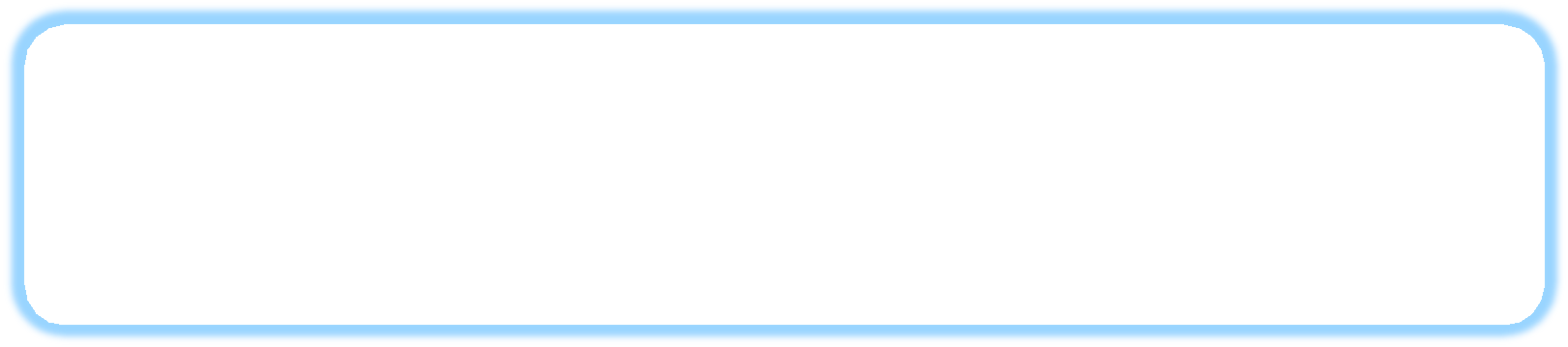 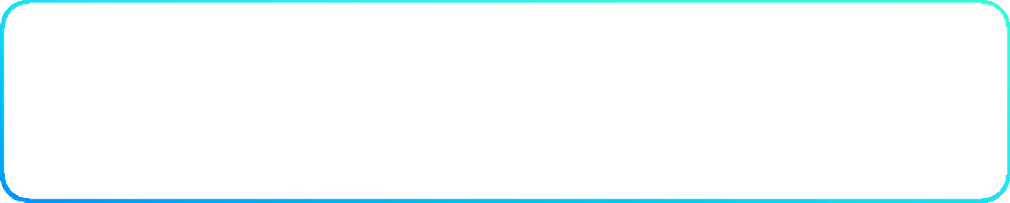 Зарегистрировать право собственности
на жилой дом

*осуществляется садоводом


Провести общее собрание СНТ
по вопросам догазификации СНТ

*осуществляется органами управления СНТ
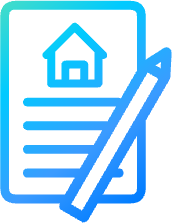 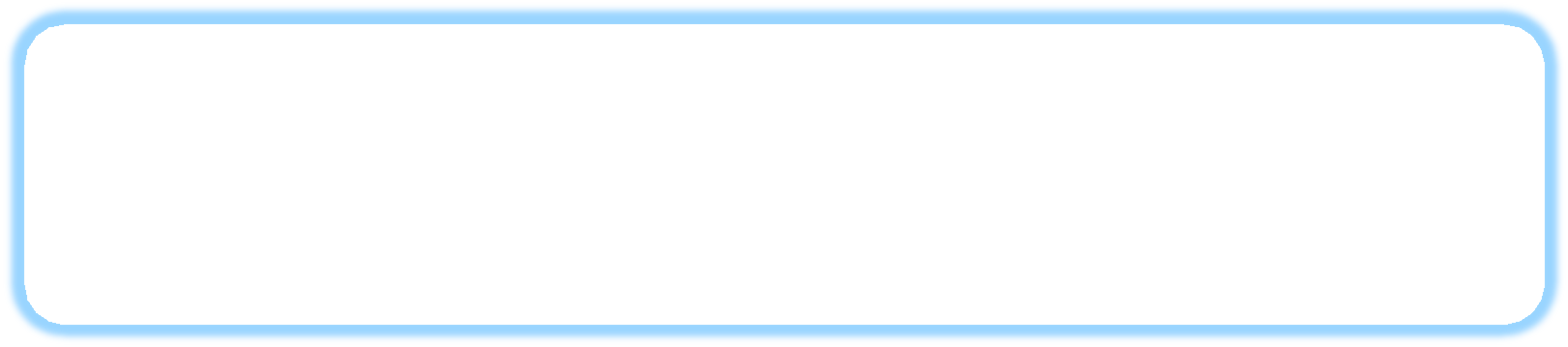 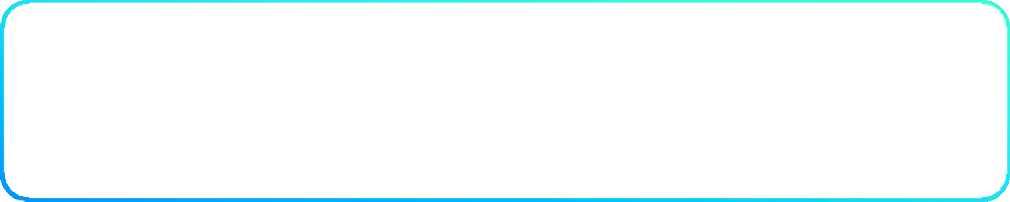 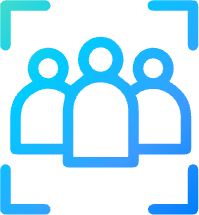 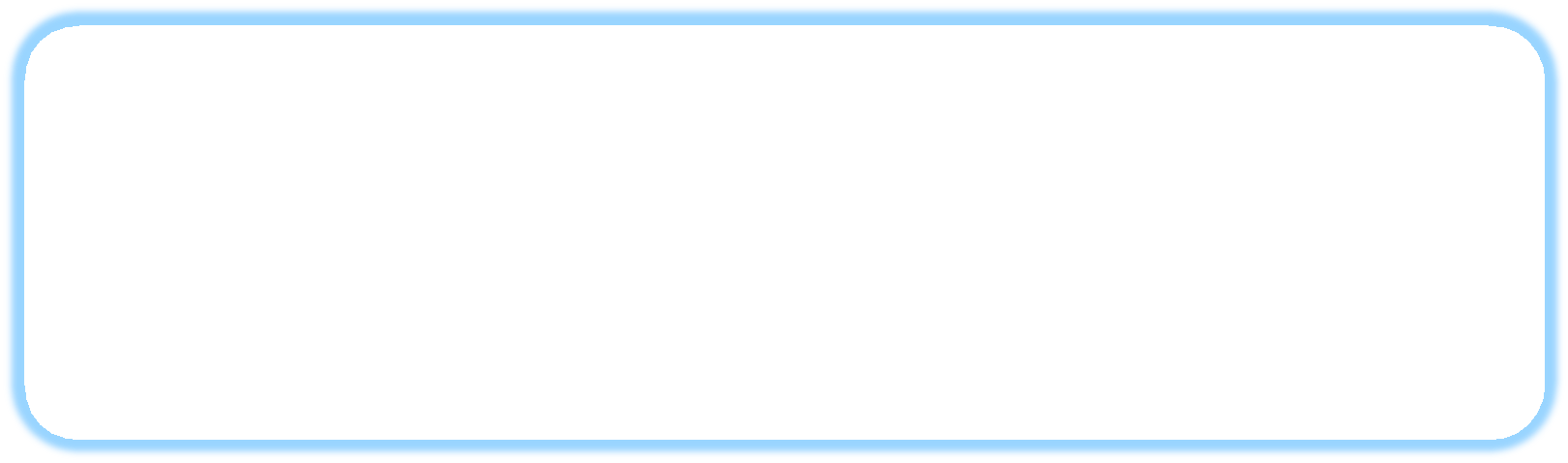 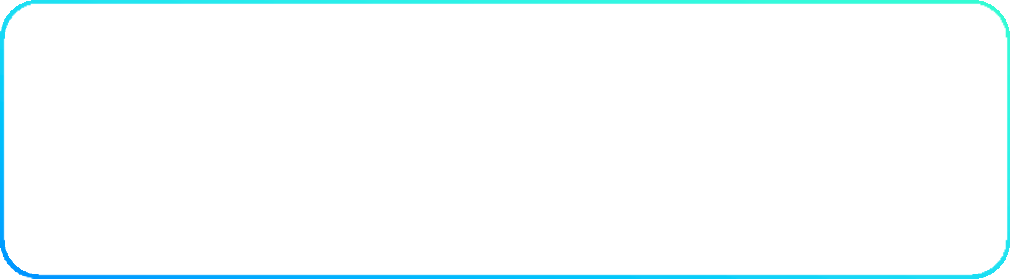 Подать заявку на подключение
и заключить договор на подключение  с газораспределительной организацией

*подается собственником жилого дома  или его представителем
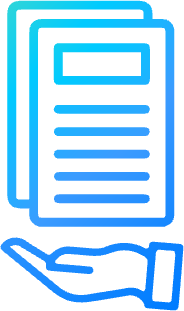 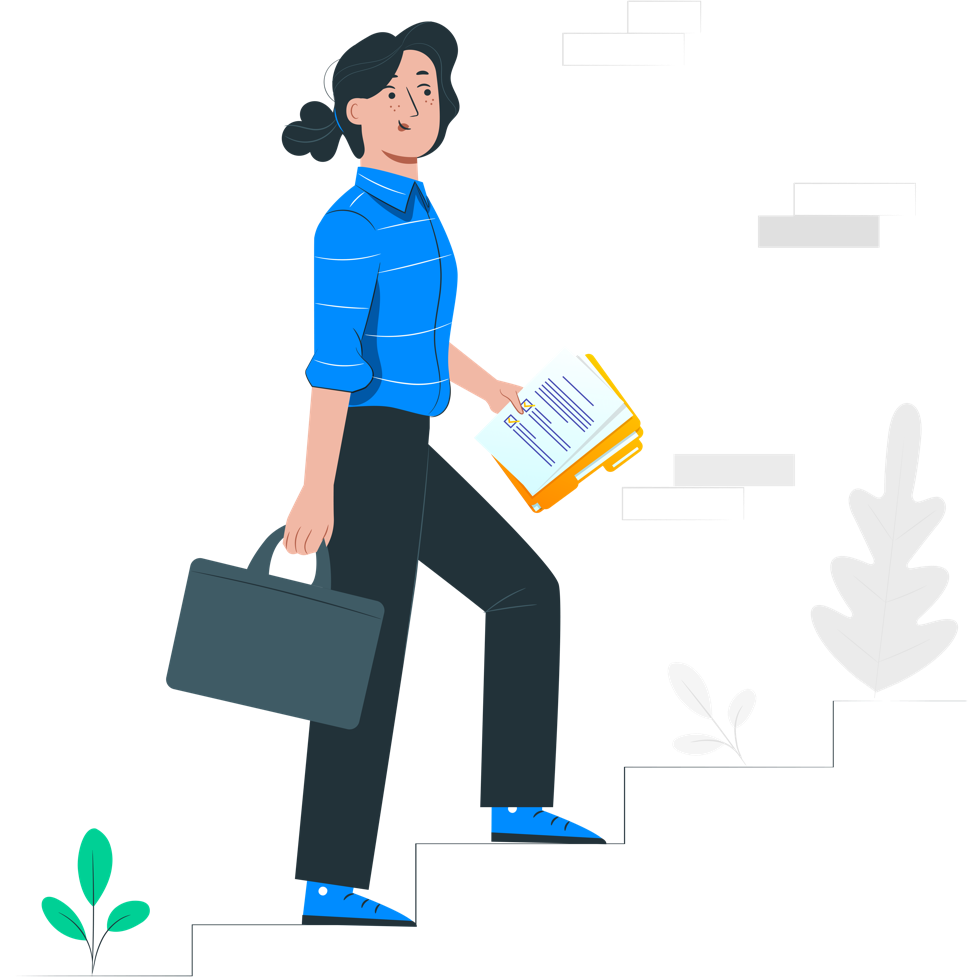 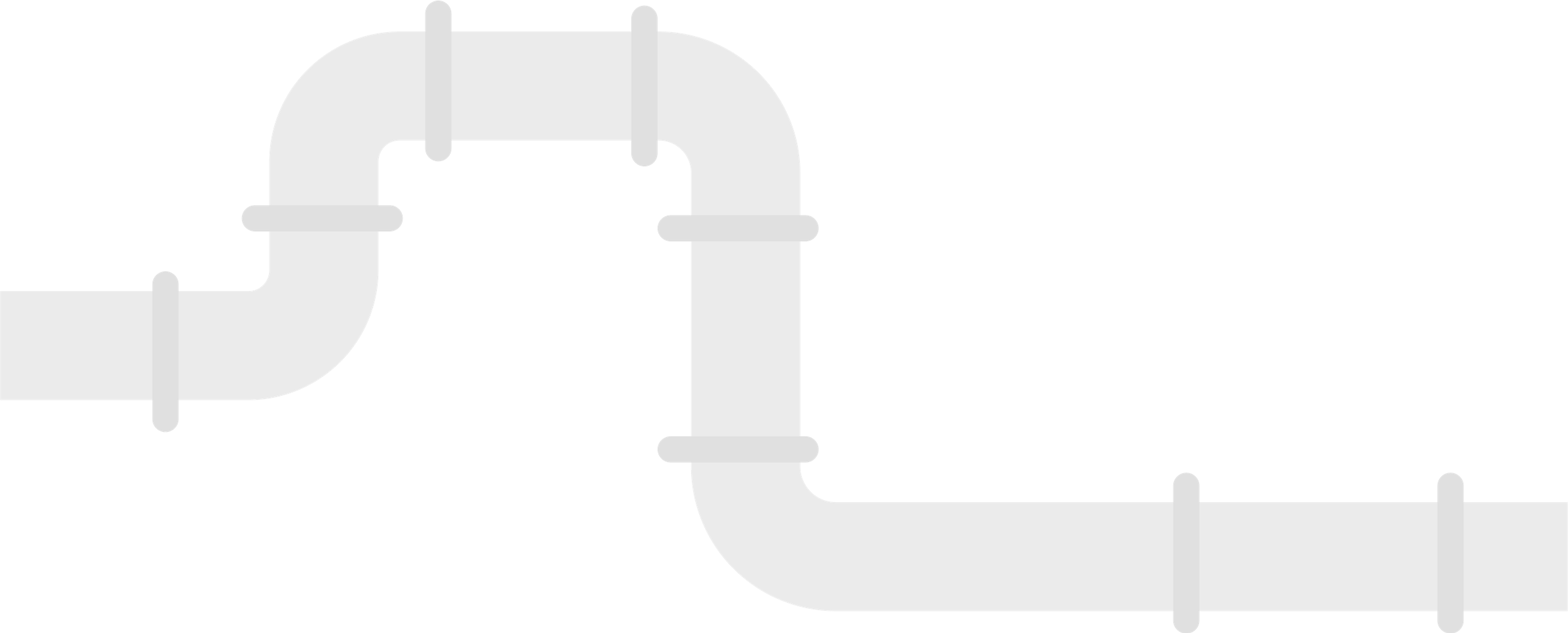 2
Шаг 1. Регистрация права собственности  на жилой дом
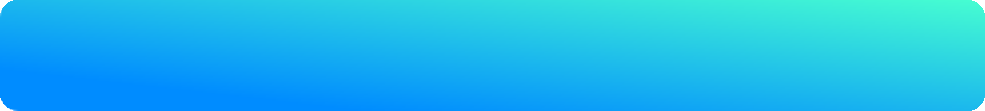 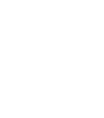 Какие документы необходимы?

Заявление о государственном кадастровом  учете и (или) государственной регистрации прав
Технический план  Правоустанавливающий документ
на земельный участок

Квитанция об уплате госпошлины


На участке садовый дом?
Садовый дом можно перевести в жилой дом в соответствии  с постановлением Правительства РФ от 28.01.2006 № 47

*Перевод садового дома в границах зон затопления,  подтопления, в жилой дом не допускается


Нет прав на участок?
До 1 марта 2031 года члены СНТ имеют право приобрести  садовый участок без проведения торгов в собственность  бесплатно
*Условия указаны в пункте 2.7 статьи 3 Закона от 25.10.2001
№ 137-ФЗ


Важно

Информацию о наличии/отсутствии сведений о правах
на объекты недвижимости в Едином государственном реестре  недвижимости можно узнать в Росреестре
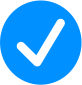 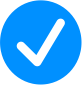 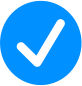 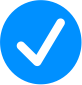 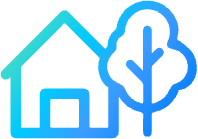 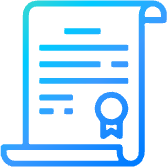 3
Шаг 2. Проведение общего собрания  членов товарищества


Какие вопросы надо вынести  на рассмотрение?


О проведении работ по догазификации жилых  домов, расположенных в СНТ

О безвозмездном предоставлении земельного участка  общего назначения в СНТ для строительства сети  газораспределения и безвозмездном подключении
к сетям газораспределения, принадлежащим СНТ

Об определении представителя на подачу заявок
на подключение от имени собственников жилых домов
в границах СНТ (при необходимости)

О предоставлении согласия собственников  земельных участков в СНТ на установление  охранных зон созданных сетей газораспределения
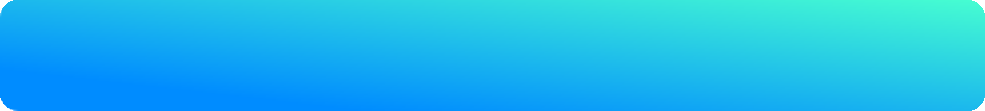 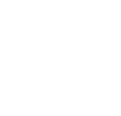 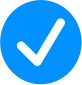 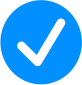 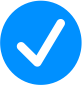 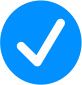 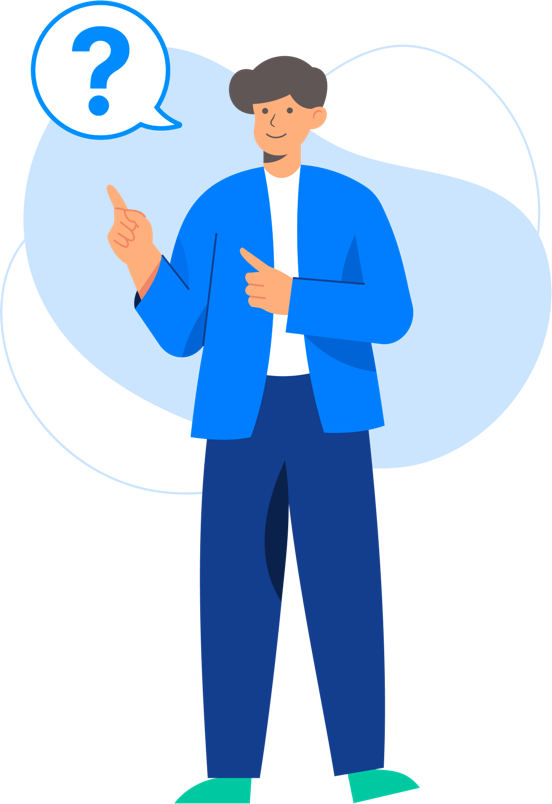 Важно

Для эксплуатации подземных  объектов системы газоснабжения  использование земельного участка  общего назначения СНТ может  осуществляться без оформления  прав на него (после государственной  регистрации прав на такие объекты)
4
Шаг 3. Подача заявки и заключение  договора на техническое присоединение  жилого дома к сети газоснабжения

Заявка о заключении договора
о техническом присоединении подается:
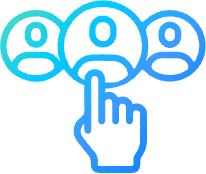 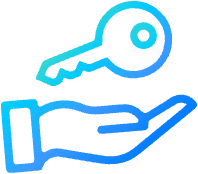 от представителя  СНТ
собственником  жилого дома
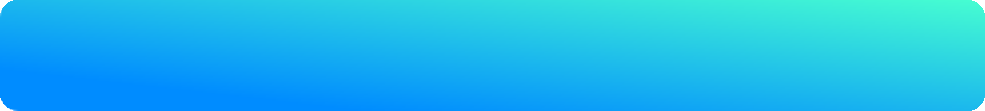 Документы, прилагаемые к заявке о заключении  договора о техническом присоединении

Ситуационный план (графическая схема,  составленная заявителем, на которой указаны  расположение планируемого к подключению объекта  капитального строительства и границы земельного  участка, на котором такой объект расположен)

Доверенность или иные документы,  подтверждающие полномочия представителя  заявителя (в случае, если заявка о подключении  подается представителем заявителя)

Выписка из ЕГРН о праве собственности заявителя
на жилой дом

Выписка из ЕГРН о правах на земельный участок,  на котором расположен жилой дом заявителя

Протокол общего собрания
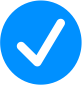 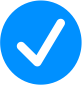 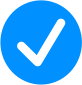 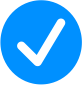 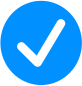 5
Удачной  газификации!